Projekt SIV
Förslag på övergripande projektplan för  SIV
Upphandling
RFI
Uppstart
Projektplan med kravställning
Sätta upp system samt pilot
Avslut
SSVIT
Presentation av kommunernas svar
Bilda styrgrupp
Bilda projektorg
Förvaltning
Implementering
Styrgruppsmöte
Beslut om projektstart
Styrgruppsmöte
Godkänna kravställning och start av upphandling
Styrgruppsmöte
Tilldelningsbeslut 
Godkänna start av implementering
Kv1
Kv2
Kv3
Kv2
Kv4
Kv3
Kv1
Kv4
2020
2021
[Speaker Notes: En Request for information (RFI) innebär att du inför en upphandling skickar skriftliga frågor till leverantörer och branschorganisationer. RFI:n ska ske på ett strukturerat sätt och frågorna ska vara kopplade till vad du behöver veta för den kommande upphandlingen. Det svenska begrepp som ibland används är informationsförfrågan. Här får du tips på hur du kan gå tillväga. Du får även råd om sådant som är viktigt att veta och bra att komma ihåg.]
Förslag på projektorganisation
Styrgrupp
Representanter från VästKom
Representant från VGR
Representanter från Kommuner
Organisation:
Projektledare
Teknikansvarig
Upphandlingsansvarig
Jurist
Upphandlingsexpert
Kommunrepresentanter IT
Kommunrepresentanter från arbetsprocesser
Referensgrupp	
	
Nätverk från kommunalförbund socialchefer	
Nätverk från kommunalförbund NDU
Nätverk från kommunalförbund e-hälsa
VästKom e-samordnare
Kostnader projekt
Kostnader plattform och användarportal
Kostnader organisation/förvaltning
Finansieringsmodell
Kostnader projekt
Externa resurser
4 Miljoner
Upphandling
RFI
Uppstart
RFP
Projektplan med kravställning
SSVIT
Presentation av kommunernas svar
Bilda styrgrupp
Bilda projektorg
Sätta upp system samt pilot
Projekt avslut
Styrgrupps möte
Beslut om projektstart
Förvaltning
Styrgrupps möte
Godkänna kravställning och start av upphandling
Styrgrupps möte
Tilldelningsbeslut 
Godkänna start av implementering
Interna och externa resurser
1,8 Miljoner
Implementering
Kv1
Kv2
Kv3
Kv2
Kv4
Kv3
Kv1
Kv4
2020
2021
[Speaker Notes: 4 miljoner om vi köper alla resurser
1,8 miljoner om vi kan bidra delvis med egna resurser]
Kostnader plattform och användarportal
Upphandling B
Traditionell upphandling
Upphandling A
DIS-upphandling
TEKNISK MILJÖ
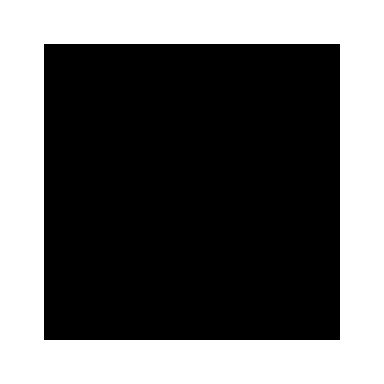 Användar-  portal
Kontakt vid behov
Digital tillsyn
Teknisk- plattform
GPS-larm
Inomhuspositionering
Digitala lås
Övriga Sensorer
Ungefär samma kostnader som idag
Kostnad är väldigt svårt att förutse och förslag är att man får vänta på resultatet av upphandlingen
[Speaker Notes: Prylarna som upphandlas i vår DIS  upphandling kommer kommuner att få hyra mot en månadskostnad]
Kostnader organisation/förvaltning
Ledningsgrupp
Representanter från VästKom
Representant från VGR
Representanter från Kommuner
5 miljoner/år
Organisation:
Ledare
IT ansvarig
IT-support
Kommunikatör 50%
Implementeringsansvarig
Implementering 1
Implementering 2
Expert välfärdsteknik
Referensgrupp	
Hjälpmedelscentralen	
Nätverk från kommunalförbund socialchefer	
Nätverk från kommunalförbund NDU
Nätverk från kommunalförbund e-hälsa
VästKom e-samordnare
[Speaker Notes: Förslag på organisation är när SIV är klart. Under implementeringsperioden kan det finnas behov av fler resurser]
Ekonomi
Kostnader
Finansieringsmodell
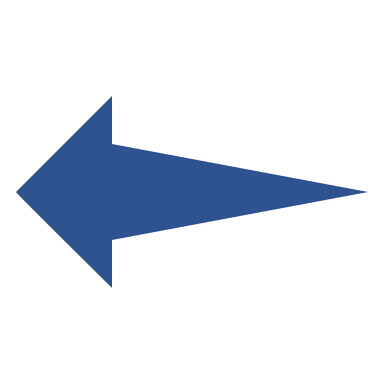 Fördelas per invånarantal
Projekt SIV 1,8-4 Miljoner
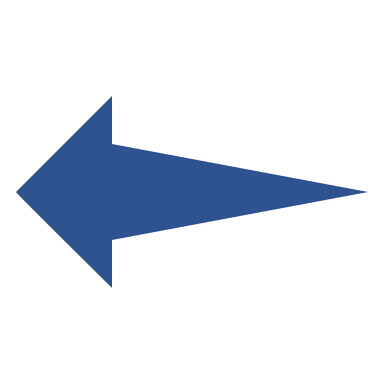 Fördelas per invånarantal/år
Organisation 5 miljoner/år
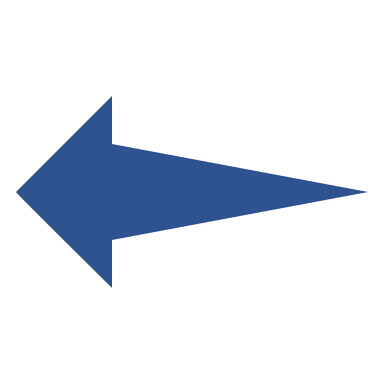 Fördelas per invånarantal/år
Drift av teknikplattform och användarportal ?
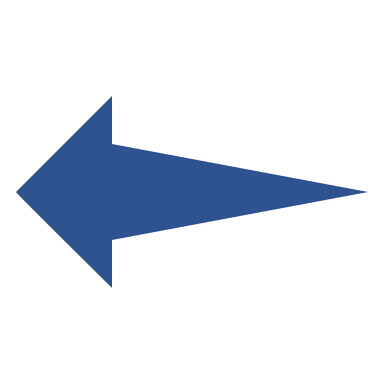 Välfärdsteknik (DIS-upphandling)
Hyra/månad
Finansiering
VästKom
Bidrar med vissa kostnader och tillsätter vissa resurser för arbetet
Kommun
Tid och pengar
Uppstart
Projektplan med kravställning
Upphandling
Sätt upp system 
och pilot
Förvaltning
Implementering
Projekt avslut
Kv1
Kv2
Kv3
Kv4
Kv1
Kv2
2021
2020